Student Capstone Experiences(Youth Intern, Senior Experience, Entrepreneurship Experience, Service Learning, & Youth Apprenticeship)
Fall 2022
Name:
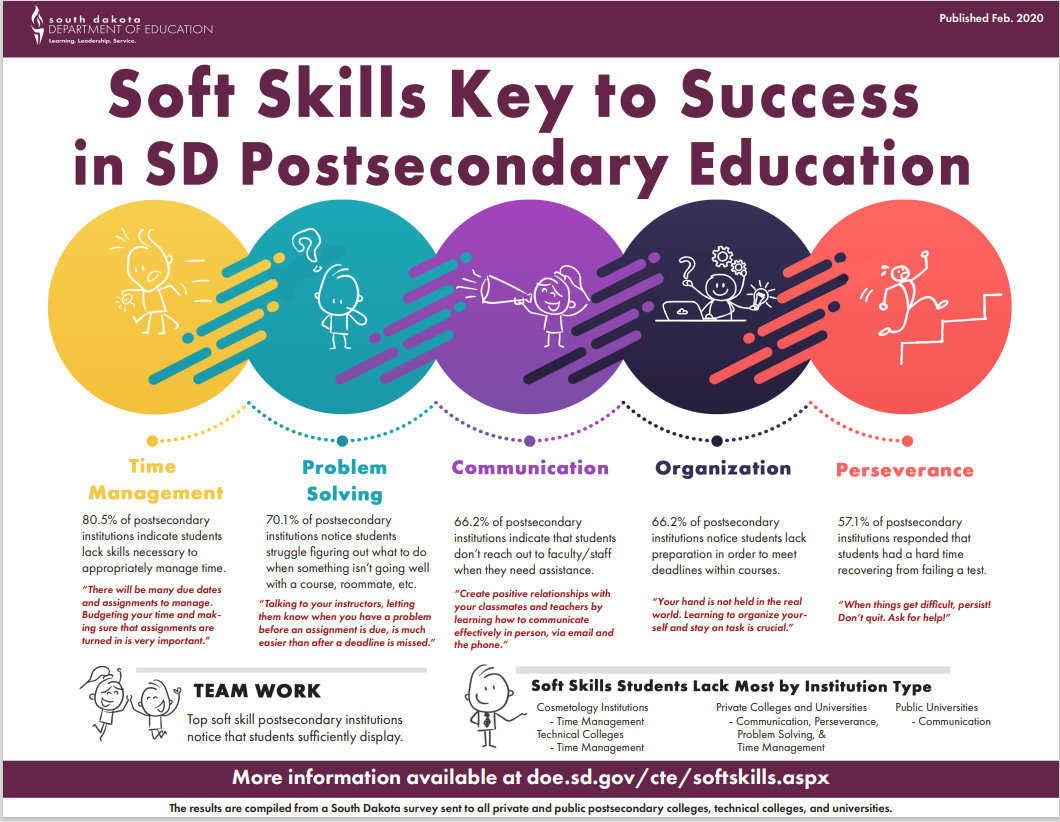 Service Learning Job
After visiting with your Capstone Experience Advisor, who is: _______________,  list 3-5 goals that you’d like to achieve from this experience.
Direct Experience Supervisor
Name & Title: 
(Note: Capstone Advisor & Experience Supervisor may be the same person.)
What are some professional observations about your supervisor that were helpful in this experience:
Service Learning Hours of Work
Put Schedule Below – Days & Times
Responsibilities – Duties of the Job
Pictures of mE Doing My job
Reflection of the Experience
List how you were able to improve your soft skills and then insert a video or audio recording of you describing what you did and learned.  Must be at about 3 minutes. 
What did you like best? 

What did you like least? 

What was your biggest learning moment? 

What were the 2 main soft skills you used most?